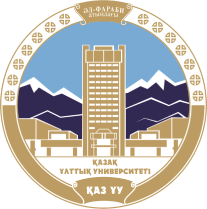 КазНУ им. аль Фарабиисторический факультет кафедра истории Казахстана
Удербаева С.К. 
Лекция по курсу «Микроистория» для магистрантов специальности «История (7M01601)».
Тема 4Джованни Леви
Итальянский историк Джованни Леви
Итальянский историк Джованни Леви родился 29 апреля 1939 года.  Он является почетным профессором экономической истории Венецианского университета Ка 'Фоскари. Он один из пионеров в области микроистории. Джованни Леви - ученый-экспериментатор.Самая известная работа Леви называется «Нематериальное наследство». Карьера экзорциста в Пьемонте XVII века» (1985 г.) и посвящена изучению биографий жителей одной из пьемонтских деревень, Сантены, за 50 лет (вторая половина XVII — начало XVIII вв.).
Чтобы реконструировать политику повседневной жизни Д. Леви были собраны биографии всех жителей изучаемого периода. Ученый поставил цель определить социальные стратегии, которые использовались разными участниками в зависимости от их положения и личных, семейных, групповых и других способностей. В жизни каждого человека снова и снова возникают проблемы, сомнения, необходимость сделать выбор - та политика повседневной жизни, стержнем которой является осознанное применение социальных правил. Великие события - запоздалое создание абсолютистского государства в Пьемонте, европейская война, посредничество между большими аристократическими домами - присутствуют через «пыль тривиальных событий».
Обложка книги Джованни Леви «Нематериальное наследство». Карьера экзорциста в Пьемонте XVII века».
Sample Footer Text
10/31/2023
5
Обложка книги Джованни Леви «Нематериальное наследство». Карьера экзорциста в Пьемонте XVII века».
Sample Footer Text
10/31/2023
6
Микроистория Джованни Леви возникает как критика историографии, которая стремится обобщить выводы, забывая конкретный или местный факт. По его собственным словам, демография была первой областью, в которой был сосредоточен его дискомфорт, поскольку историческая демография имела тенденцию подчеркивать наиболее частые события и не учитывать явно менее распространенные формы поведения. Таким образом, его профессиональным инструментом был метафорический микроскоп, который помог ему выявить то, что не было очевидным при использовании других методологий.
Книга Д. Леви предлагает путешествие по множеству путей до достижения определения микроисторического метода. По его мнению, микроистория не состоит из изучения мелких местных вещей, а является методом, который позволяет наблюдать документы с помощью метафорического микроскопа, который увеличивает масштаб, чтобы увидеть локальные проблемы и разработать общие исторические вопросы.
Библиография:
Levi G. Centro e periferia di uno Stato assoluto. Tre saggi su Piemonte e Liguria in età moderna. Rosenberg e Sellier, Turin 1985.
Levi G. Das immaterielle Erbe. Eine bäuerliche Welt an der Schwelle zur Moderne. Wagenbach, Berlin 1986.
Levi G. On Microhistory. In: New Perspectives on Historical Writing. Pennsylvania State University Press, Cambridge 1992.
Levi G. Geschichte der Jugend. Fischer, Frankfurt am Main 1996.
Levi G. The Origins of the Modern State and the Microhistorical Perspective. In: Mikrogeschichte – Makrogeschichte. Komplementär oder inkommensurabel? Wallstein, Göttingen 1998.
Levi G. Microhistorias. Universidad de Los Andes. 2020. Bogotá. Colombia. 482 р.
Вопросы для самоконтроля:
Какие научные работы написаны Д. Леви по микроистории?
Что подразумевается по «нематериальным наследством?
Что означает слово «экзорцист»?